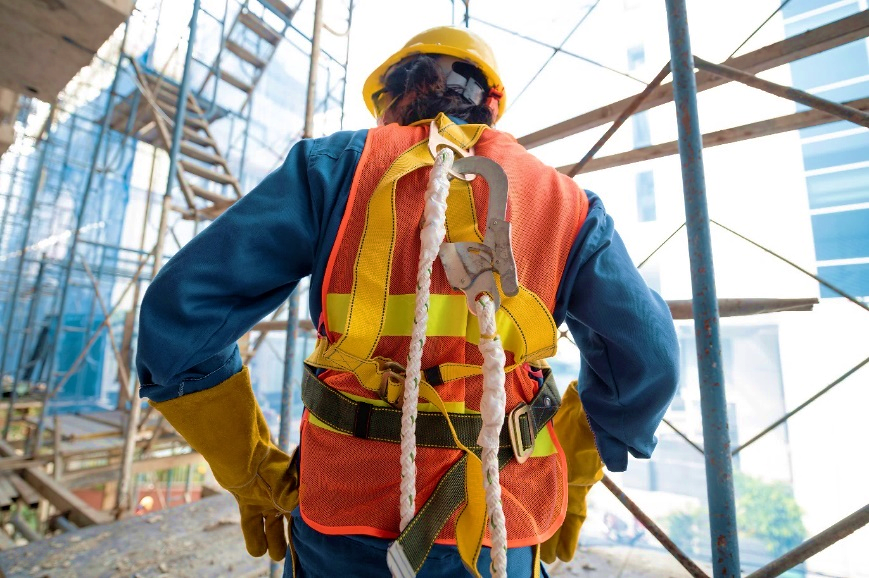 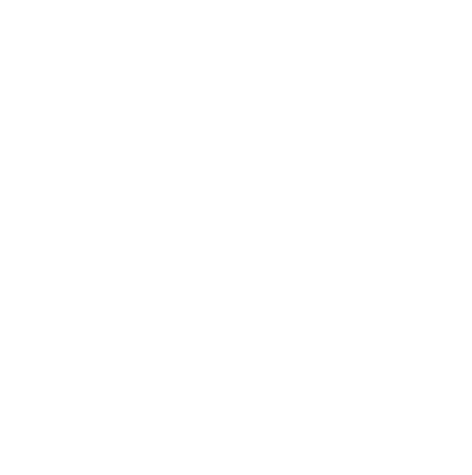 Konferencija 
BEZBEDNOST I ZDRAVLJE NA RADU SA ZDRAVSTVENO-MEDICINSKOG 
I TEHNIČKO-BEZBEDNOSNOG ASPEKTA, ZAŠTITE ŽIVOTNE SREDINE I ZAŠTITE OD POŽARA 

18 - 22. mart 2024, Hotel Putnik, Kopaonik
Uvod
Text
Text
Text
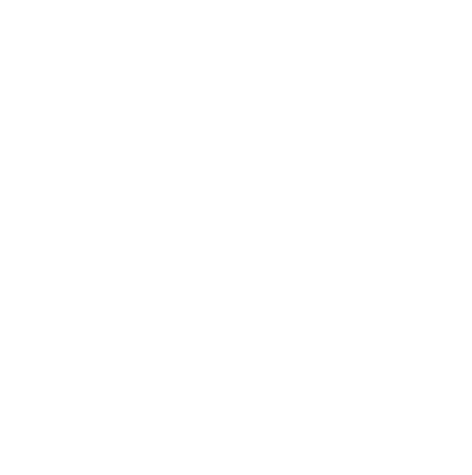 Konferencija 
BEZBEDNOST I ZDRAVLJE NA RADU SA ZDRAVSTVENO-MEDICINSKOG 
I TEHNIČKO-BEZBEDNOSNOG ASPEKTA, ZAŠTITE ŽIVOTNE SREDINE I ZAŠTITE OD POŽARA 
18 - 22. mart 2024, Hotel Putnik, Kopaonik
Podnaslov 1
Text
Text
Text
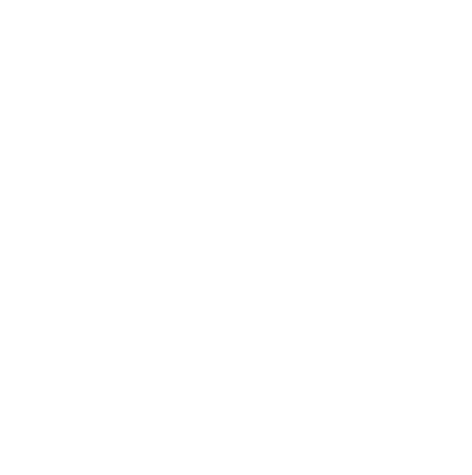 Konferencija 
BEZBEDNOST I ZDRAVLJE NA RADU SA ZDRAVSTVENO-MEDICINSKOG 
I TEHNIČKO-BEZBEDNOSNOG ASPEKTA, ZAŠTITE ŽIVOTNE SREDINE I ZAŠTITE OD POŽARA 
18 - 22. mart 2024, Hotel Putnik, Kopaonik
Podnaslov 2
Text
Text
Text
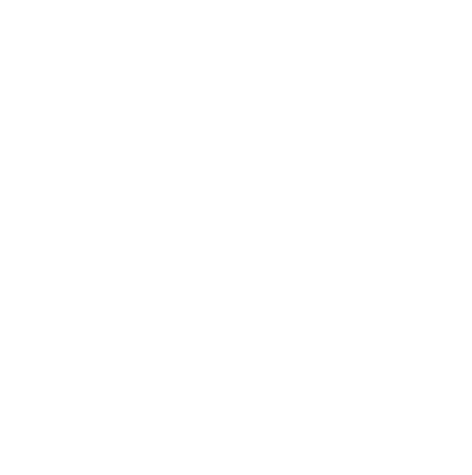 Konferencija 
BEZBEDNOST I ZDRAVLJE NA RADU SA ZDRAVSTVENO-MEDICINSKOG 
I TEHNIČKO-BEZBEDNOSNOG ASPEKTA, ZAŠTITE ŽIVOTNE SREDINE I ZAŠTITE OD POŽARA 
18 - 22. mart 2024, Hotel Putnik, Kopaonik
Zaključak
Text
Text
Text
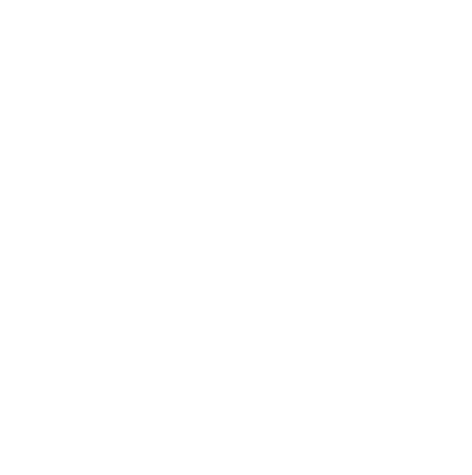 Konferencija 
BEZBEDNOST I ZDRAVLJE NA RADU SA ZDRAVSTVENO-MEDICINSKOG 
I TEHNIČKO-BEZBEDNOSNOG ASPEKTA, ZAŠTITE ŽIVOTNE SREDINE I ZAŠTITE OD POŽARA 
18 - 22. mart 2024, Hotel Putnik, Kopaonik
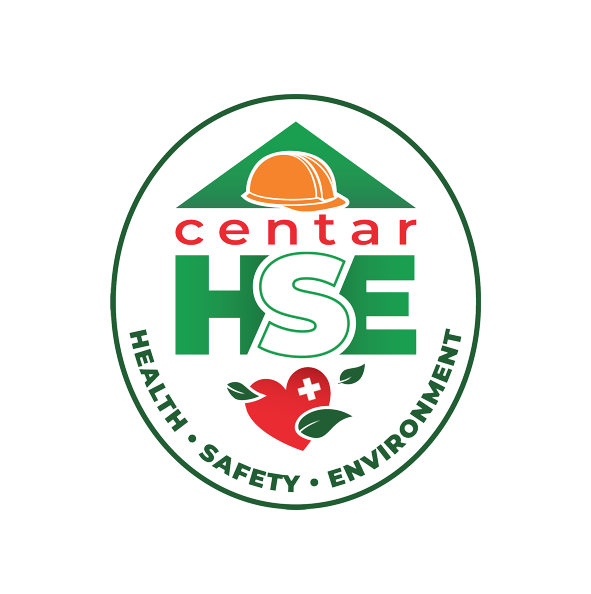 Konferencija 
BEZBEDNOST I ZDRAVLJE NA RADU SA ZDRAVSTVENO-MEDICINSKOG 
I TEHNIČKO-BEZBEDNOSNOG ASPEKTA, ZAŠTITE ŽIVOTNE SREDINE I ZAŠTITE OD POŽARA 

18 - 22. mart 2024, Hotel Putnik, Kopaonik